HEALTHY AND UNHEALTY FOOD
LET’S TALK ABOUT FOOD
Food: basic vocabulary (bics)
Have fun and learn!
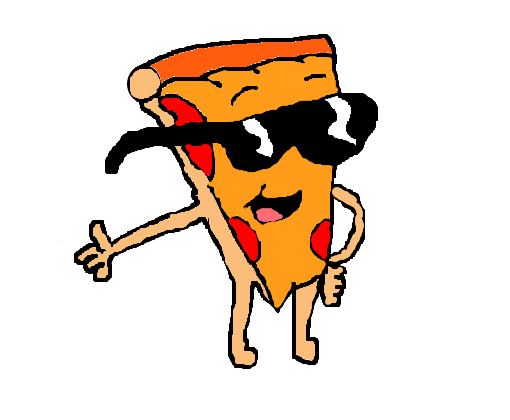 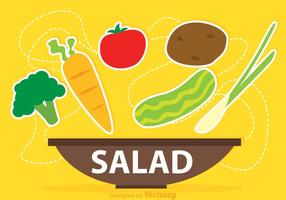 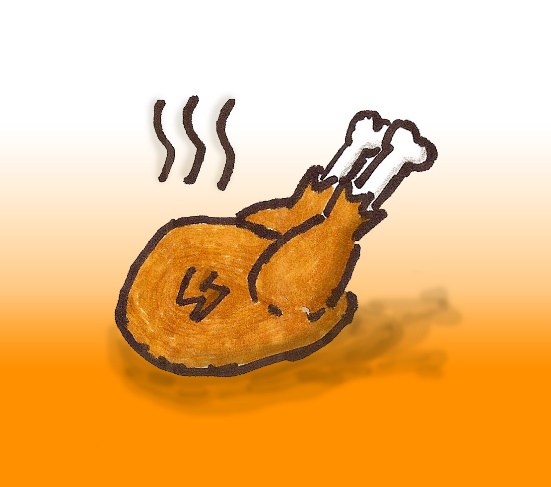 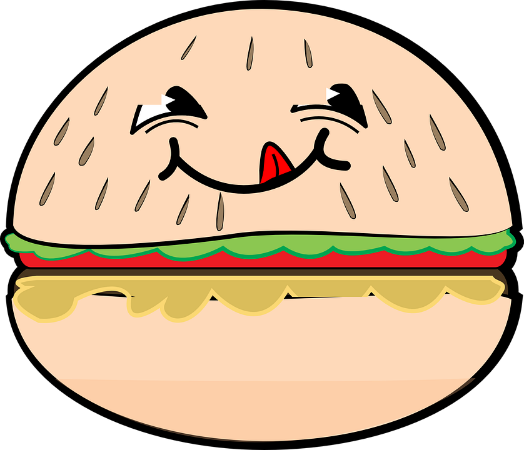 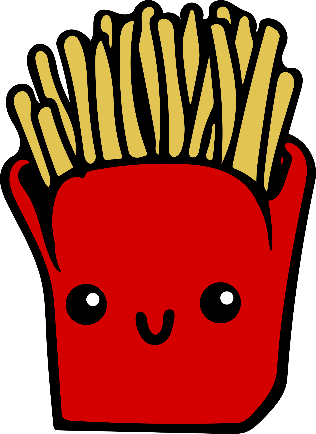 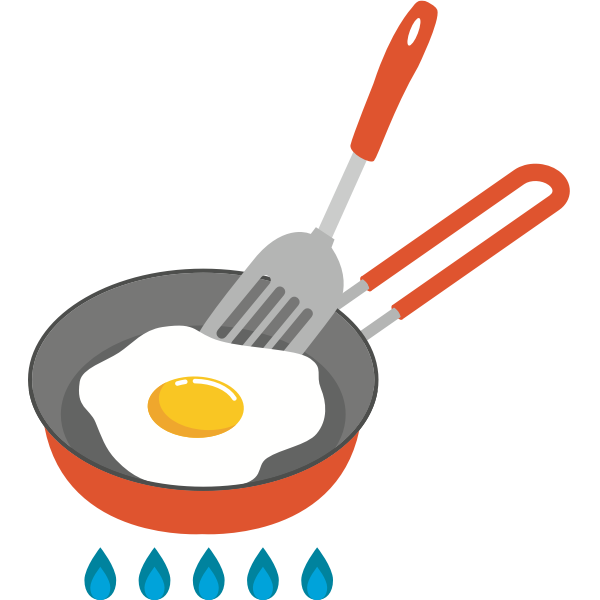 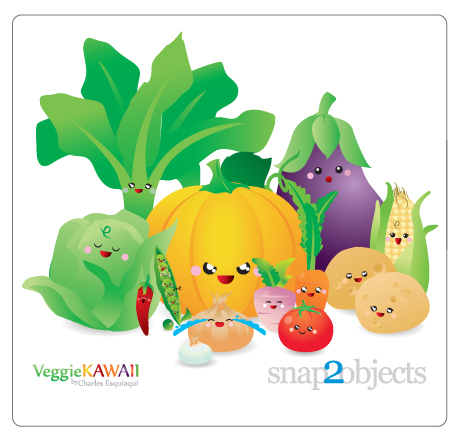 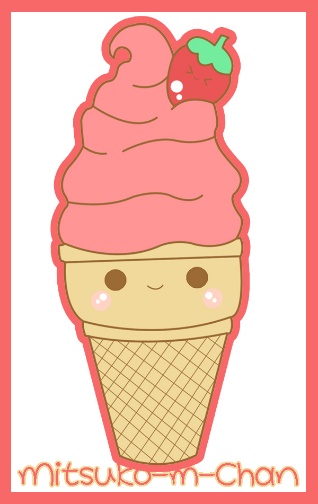 Breakfast: different kind of breakfast
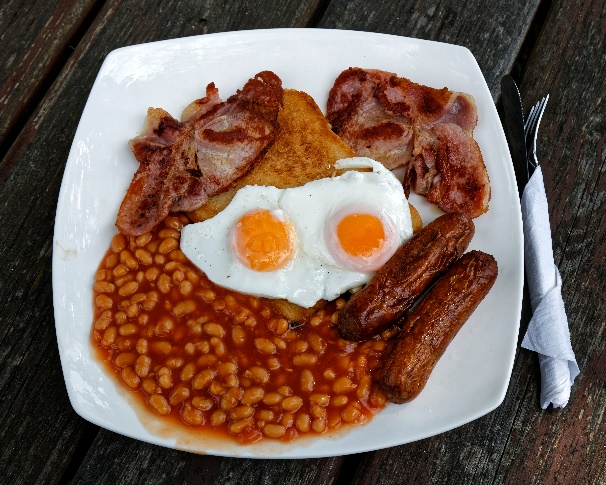 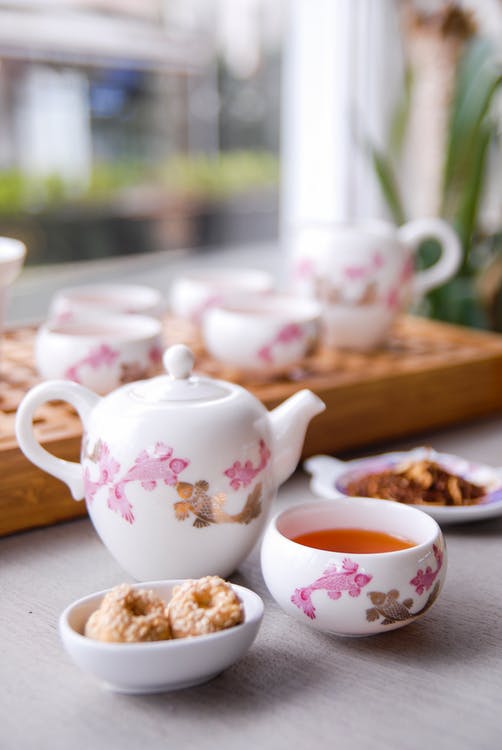 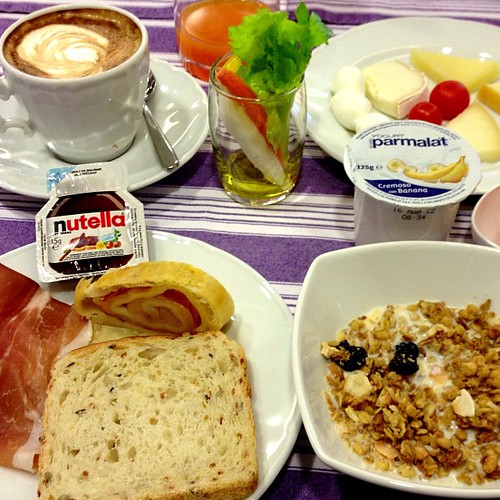 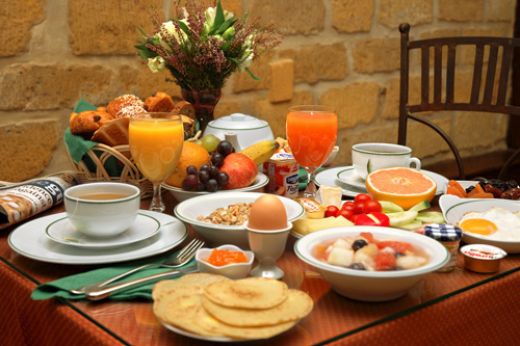 Lunch or dinner
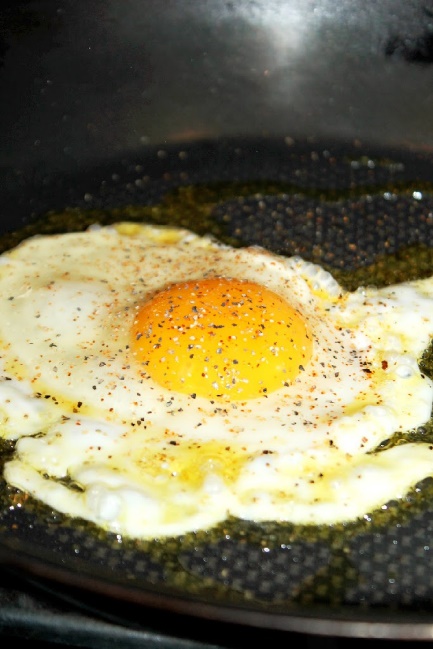 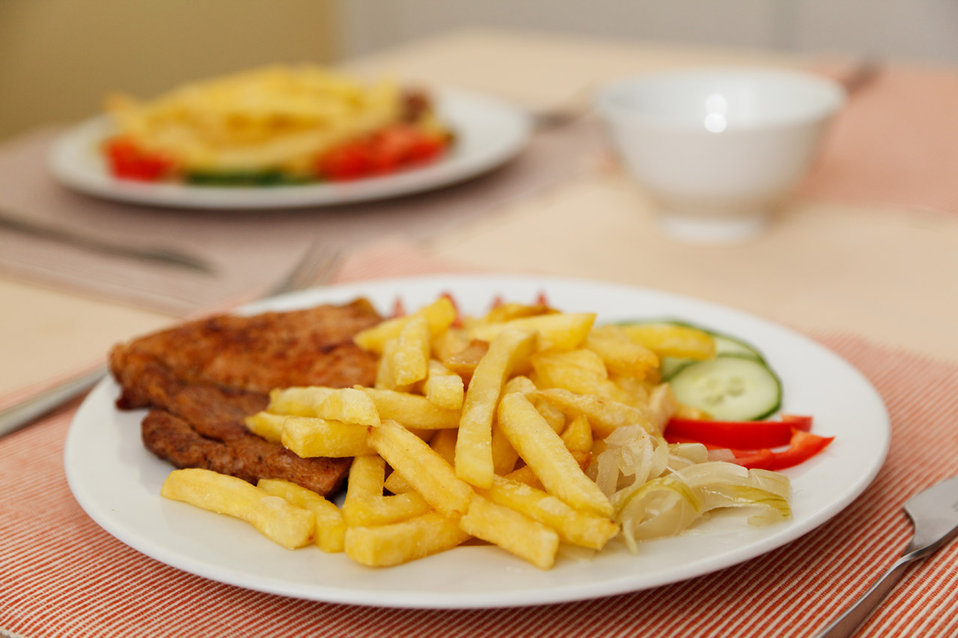 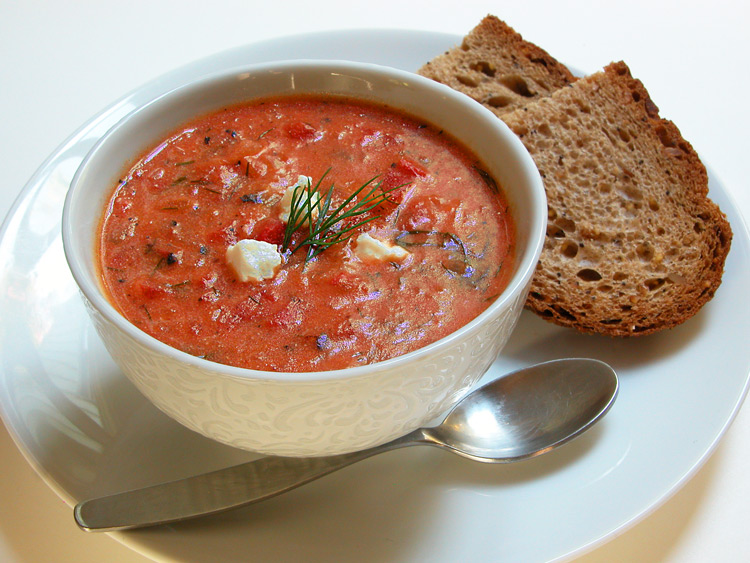 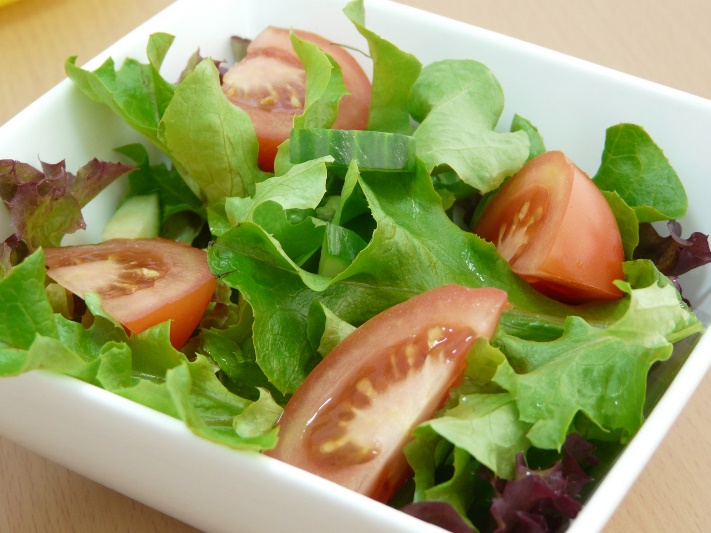 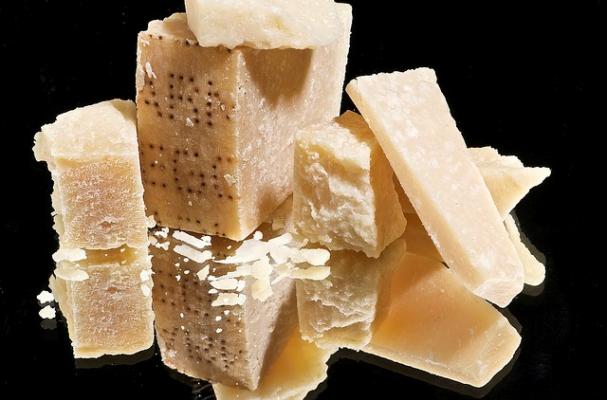 snacks
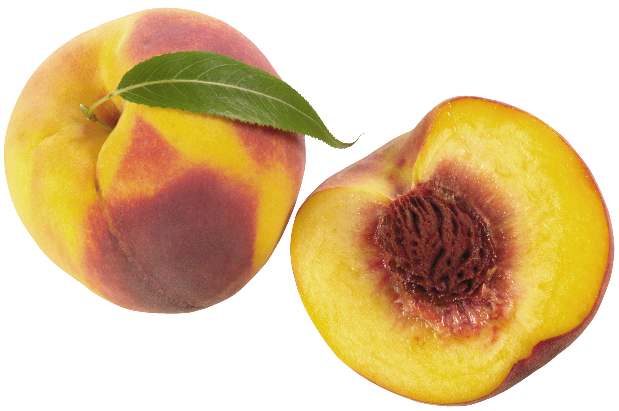 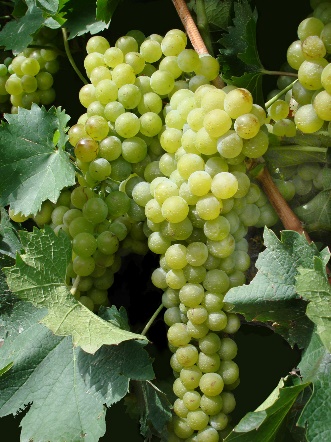 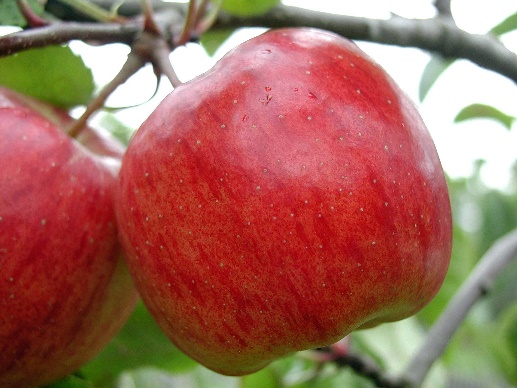 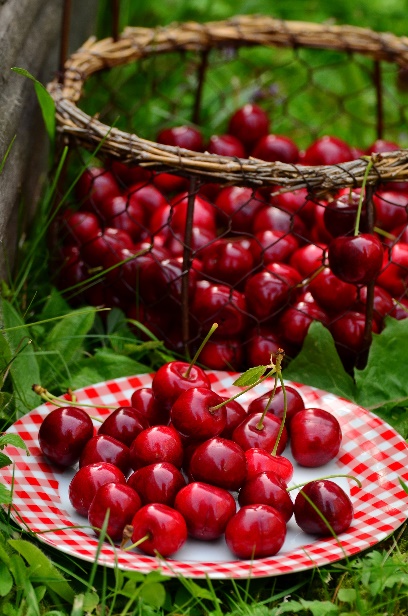 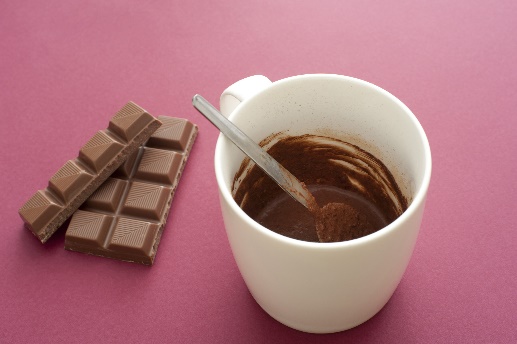 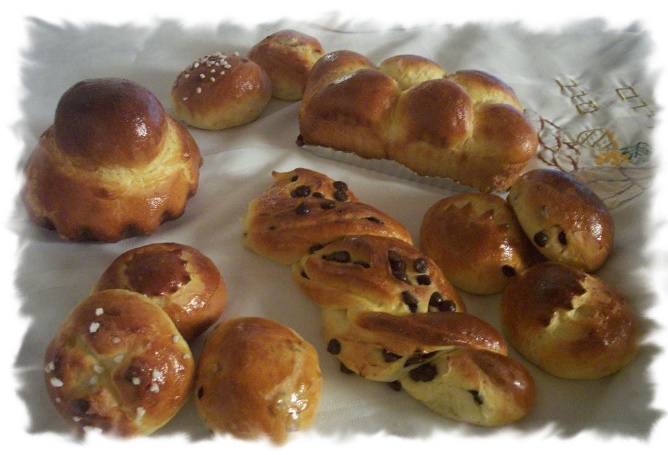 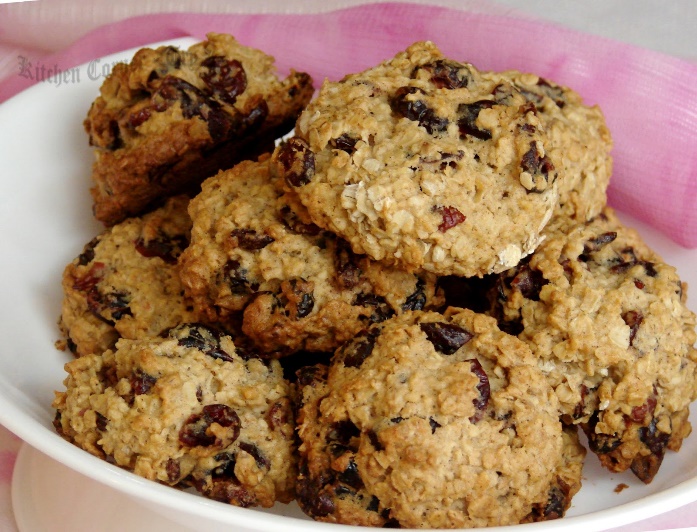 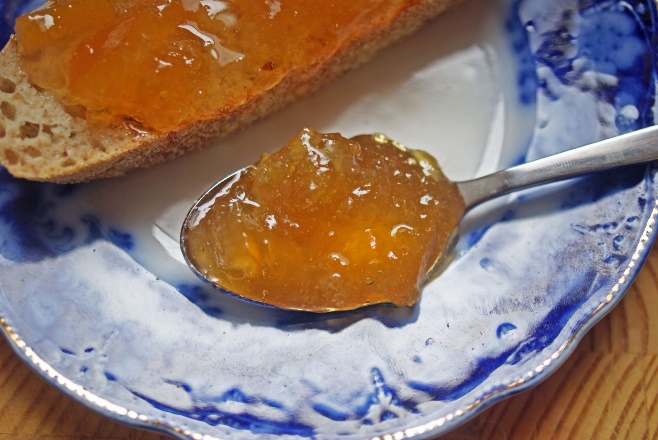 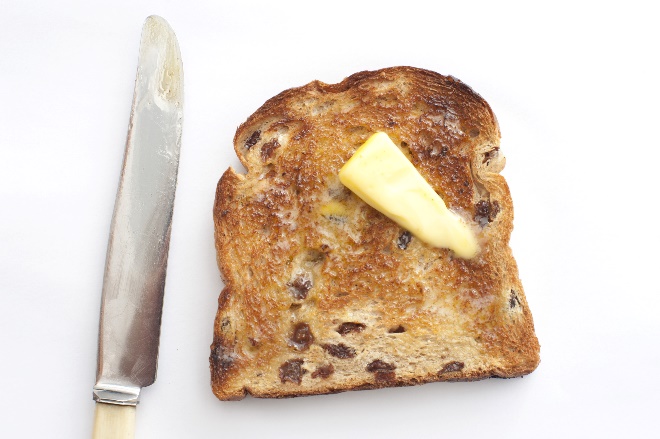 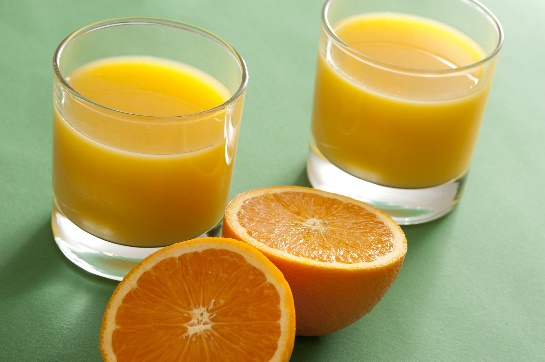 Drinks
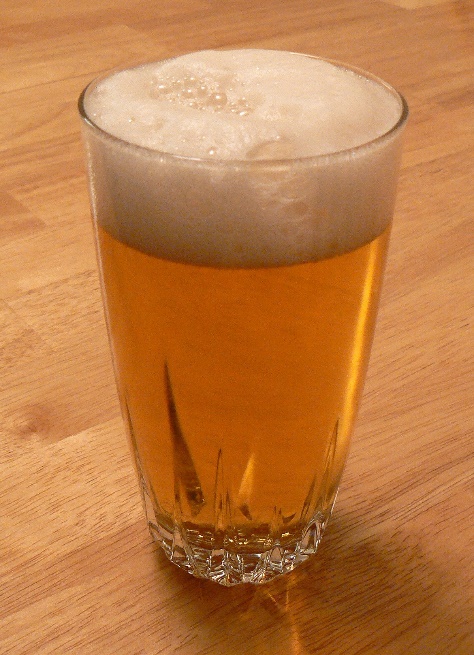 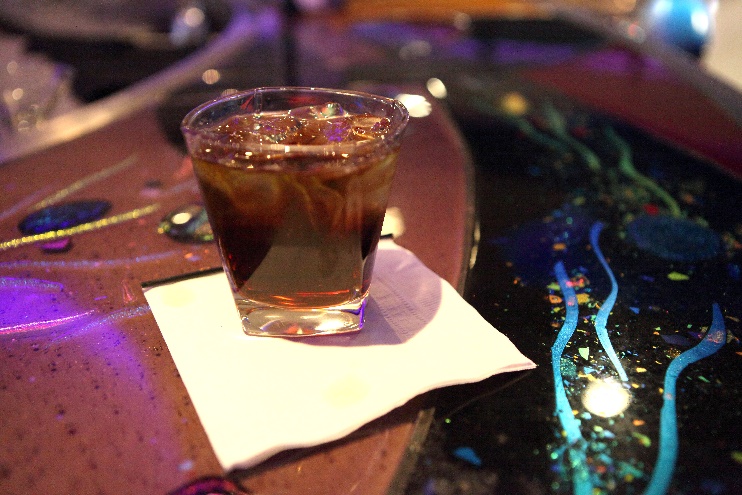 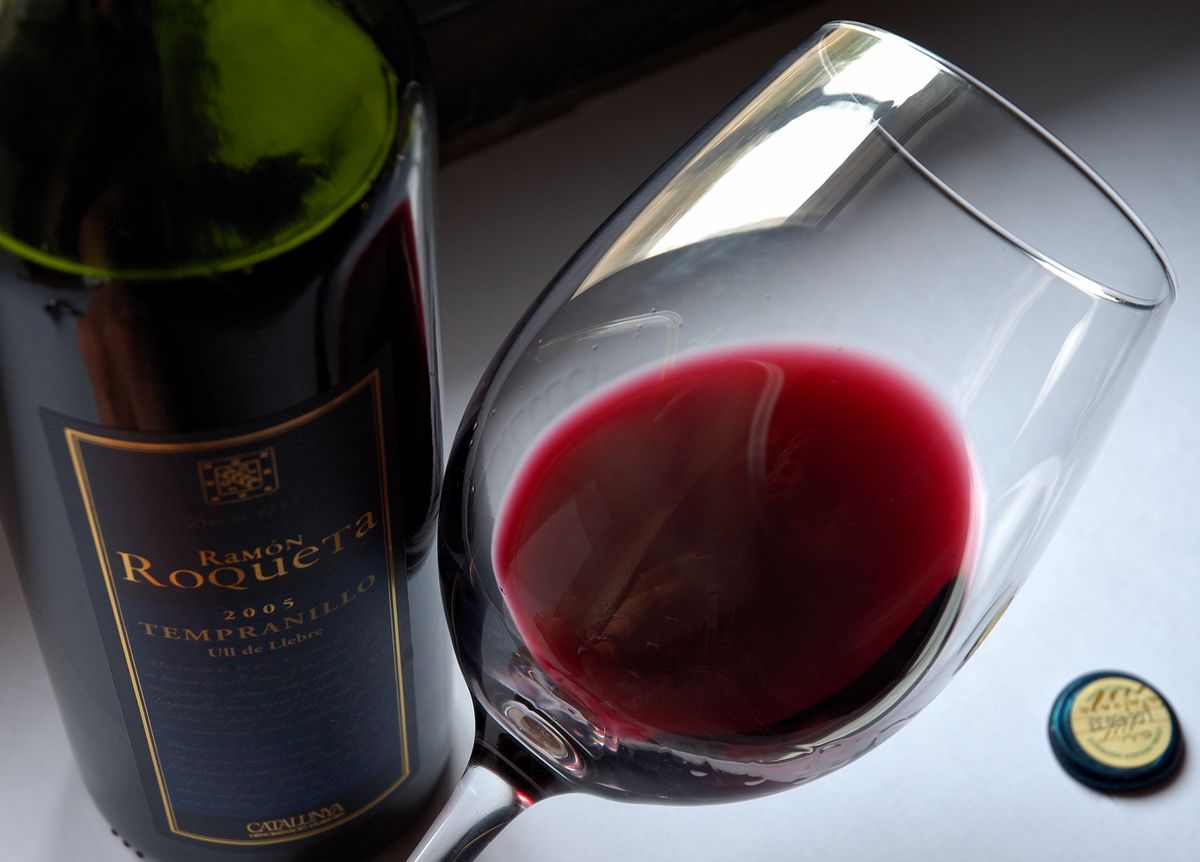 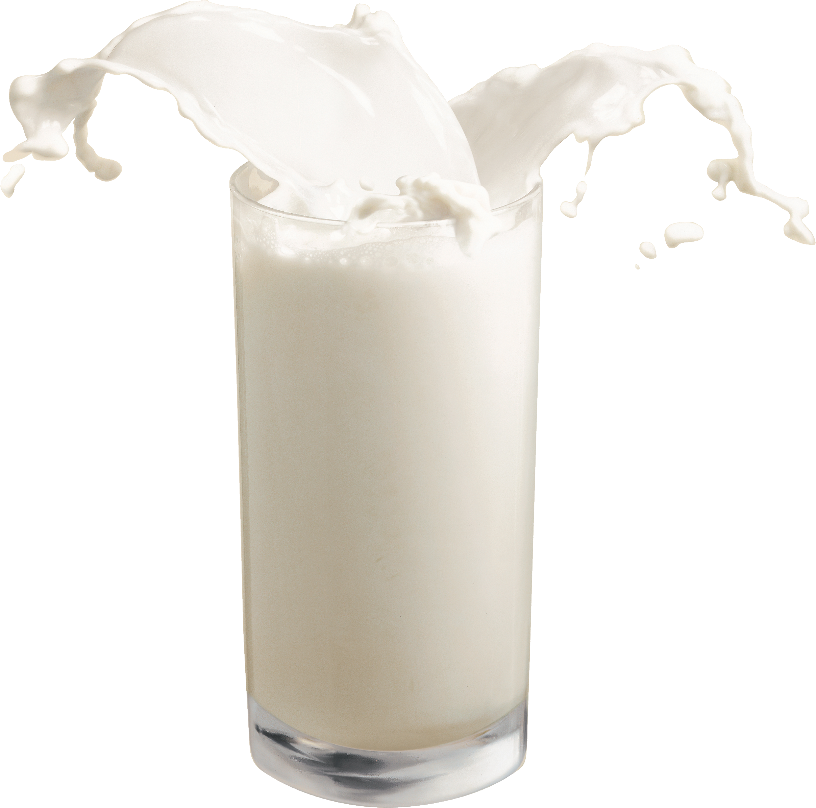 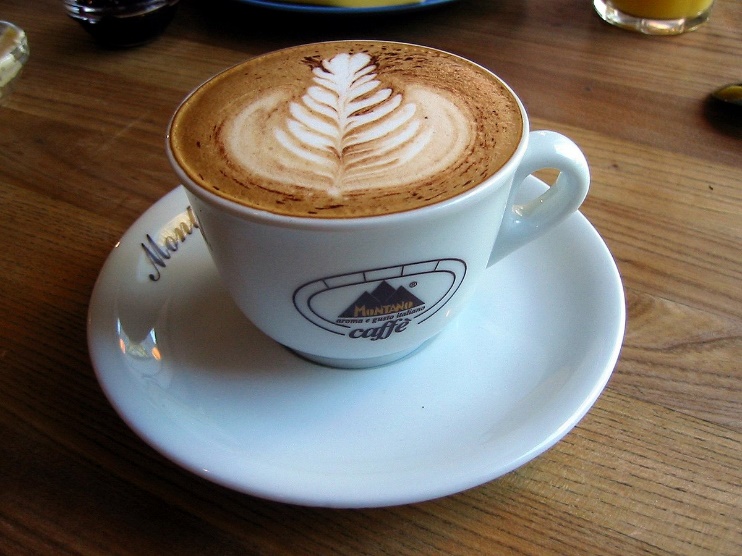 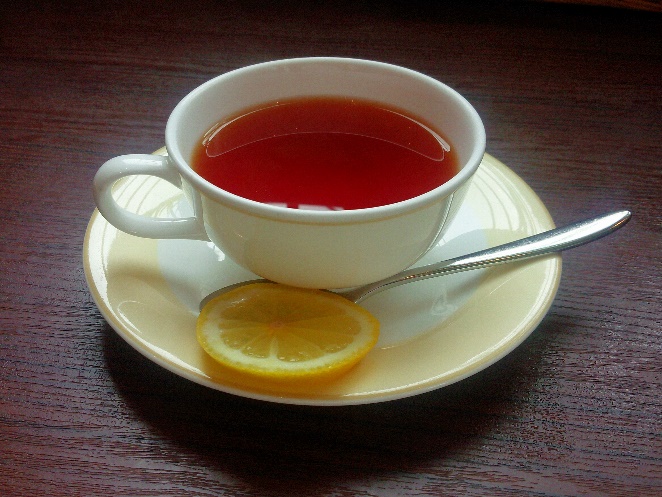 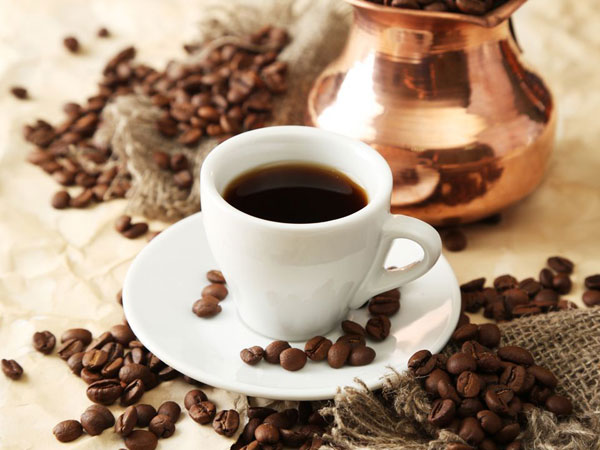 Have fun and learn!
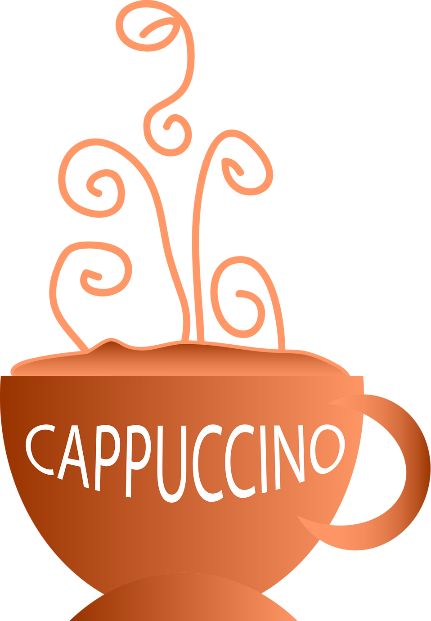 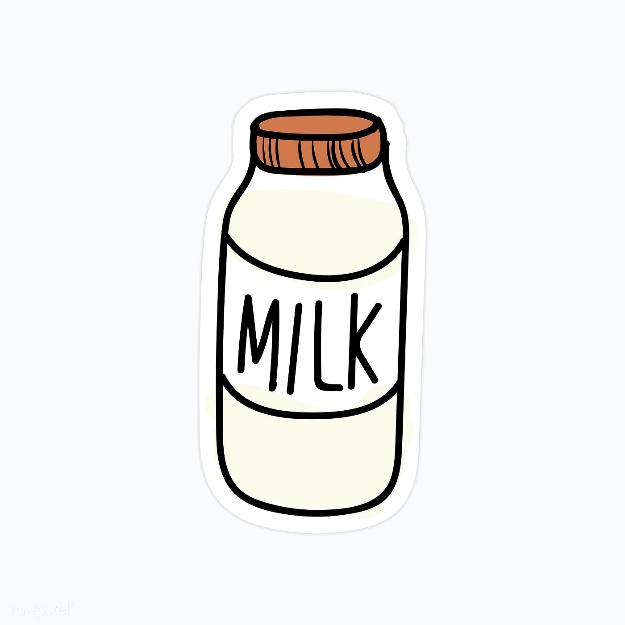 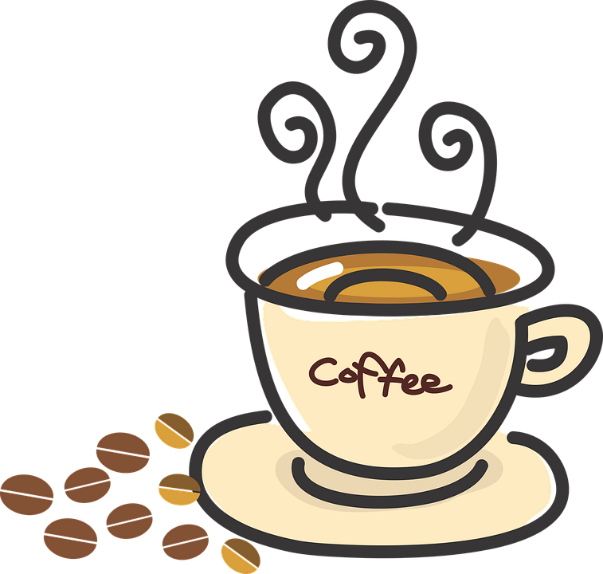 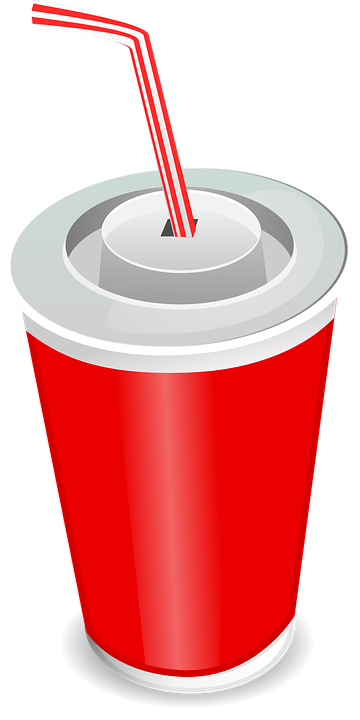 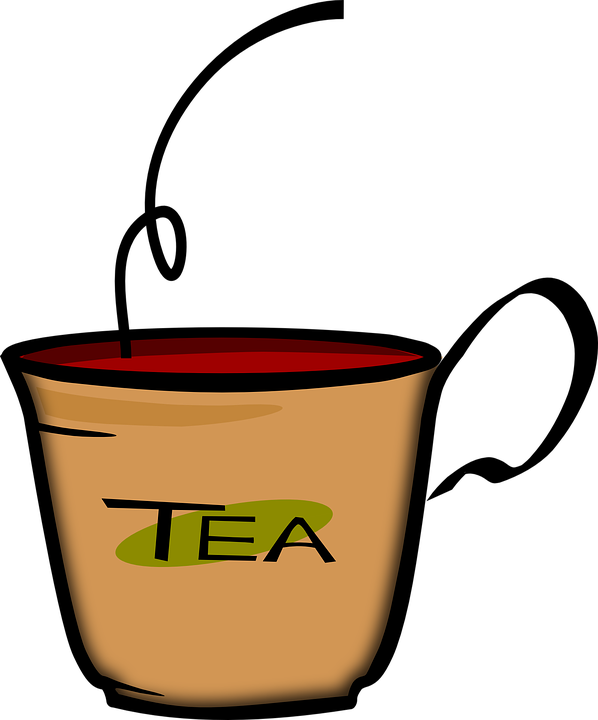 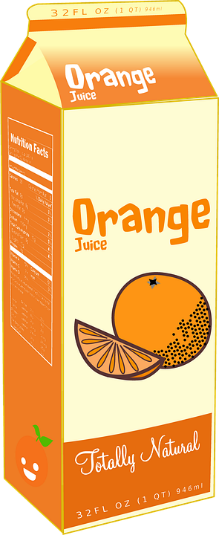 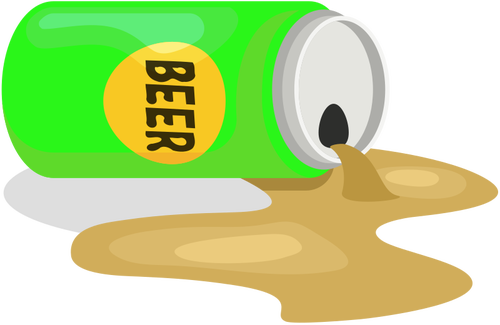 Helpful structures
What is it?  What is it? I  don’t know. ( hey , let’s go- please, show me)
It is a pizza (a sandwich).
What is it?
It is a cup of coffe.
What can you see?
I can see some pasta.
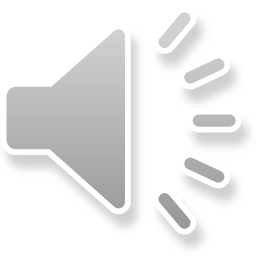 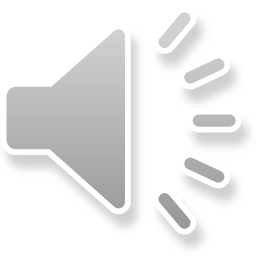 Helpful structures
Do you like…………?
Yes, I do
No, I don’t like.
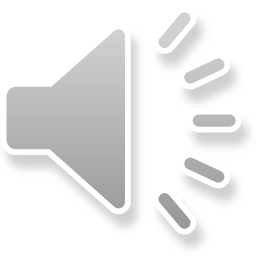 Healthy food:
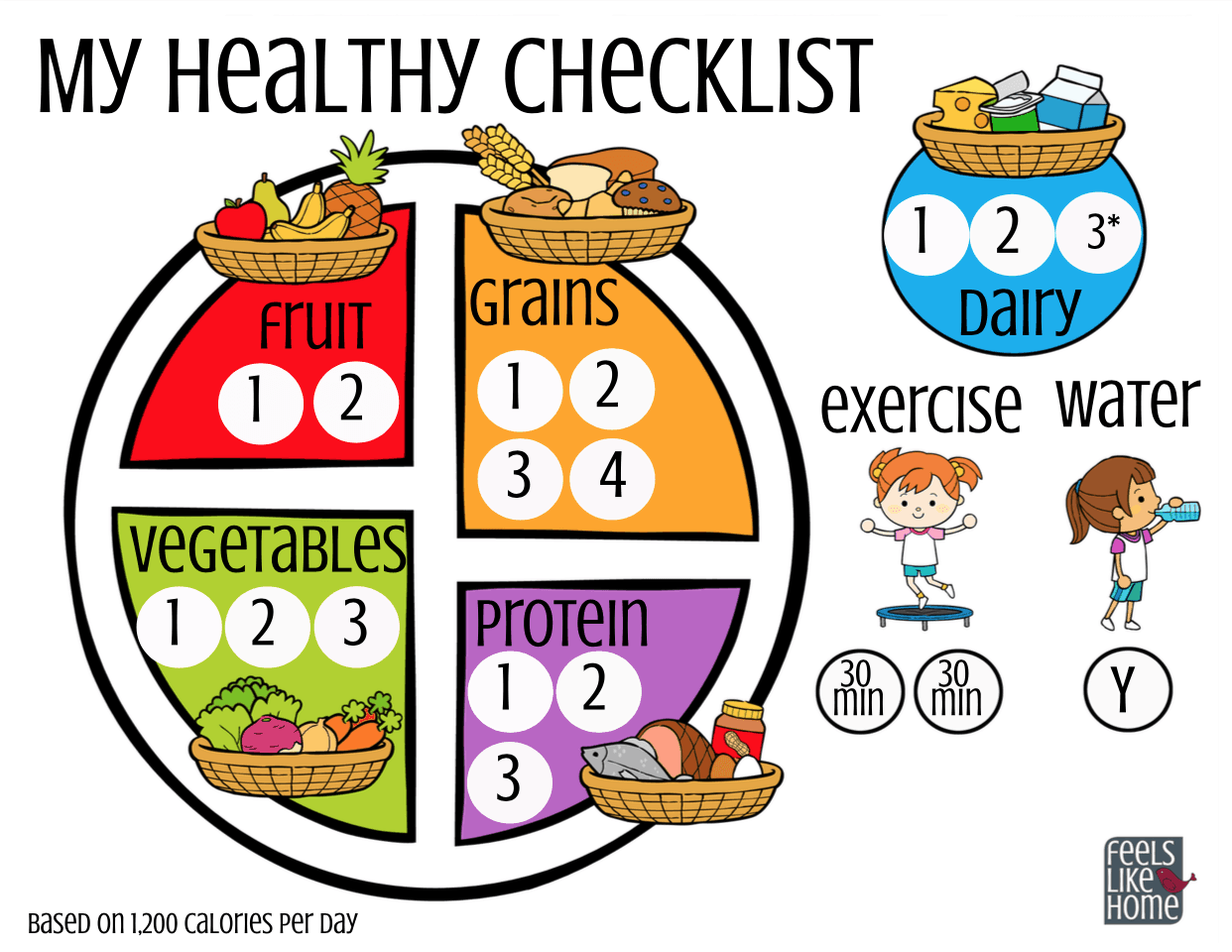 Healthy food: what can you see?
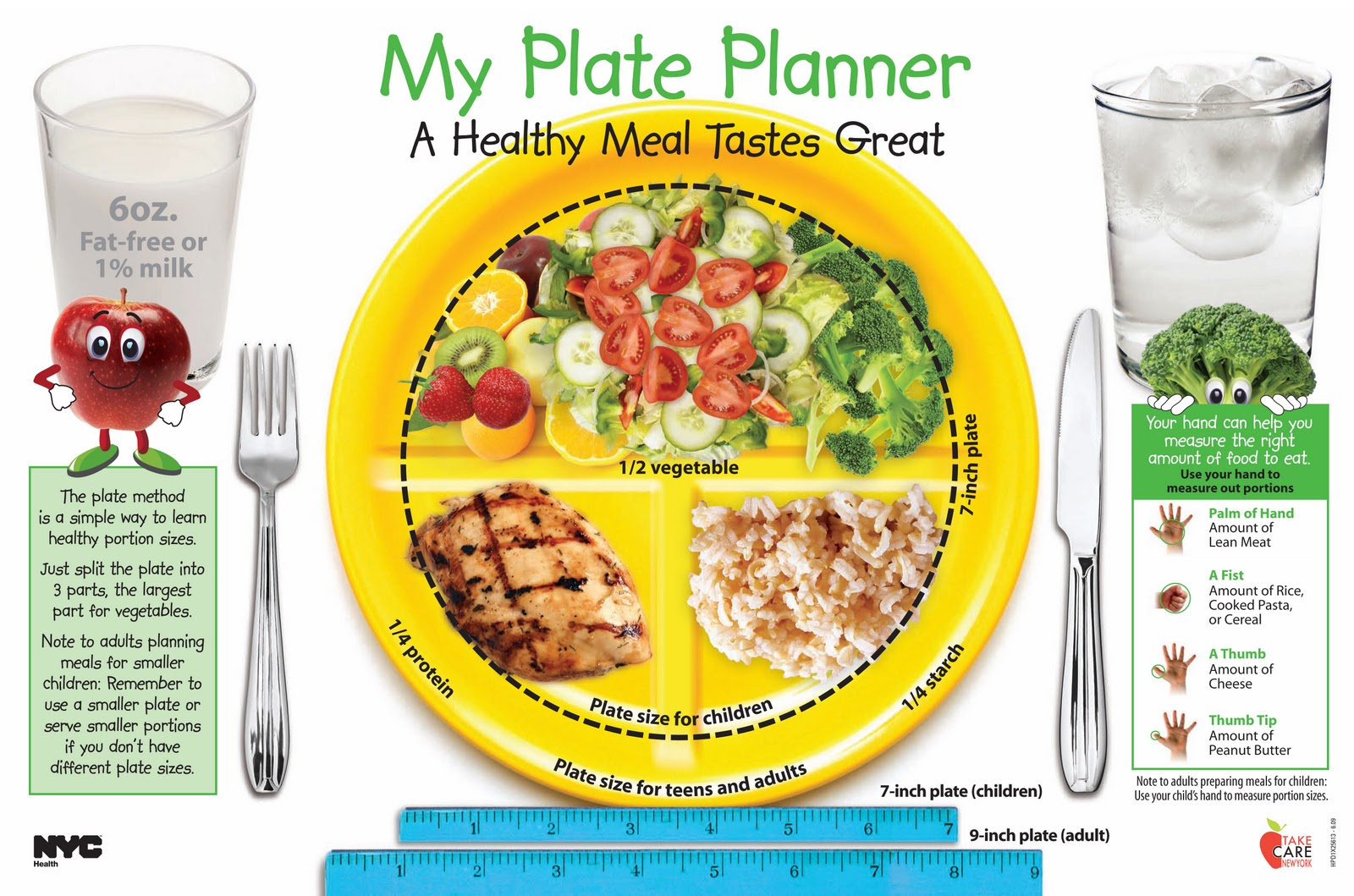 This is not good for me!
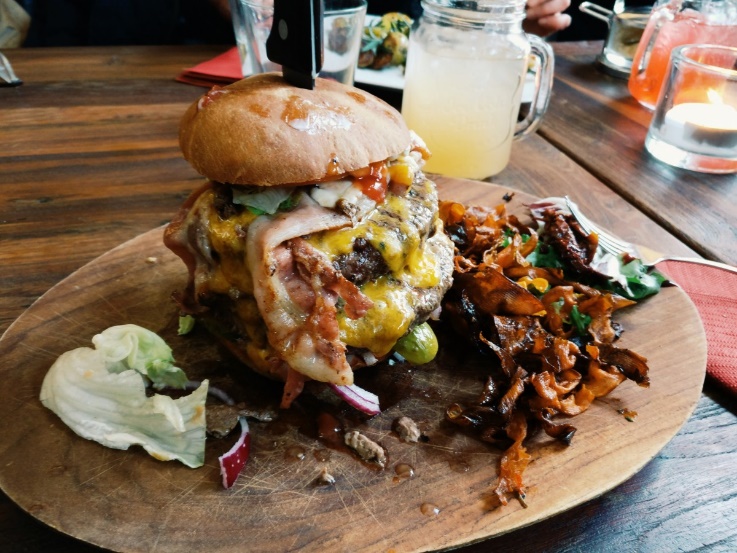 HEALTHY FOOD
https://www.youtube.com/watch?v=2H_jCO3H4Vo
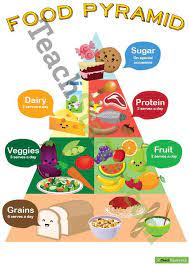 Look carefully
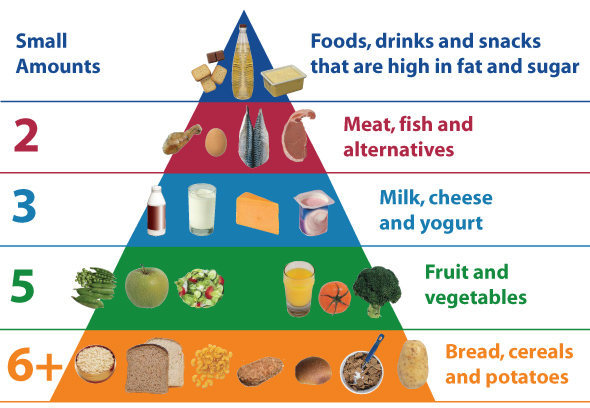 The vegetable song
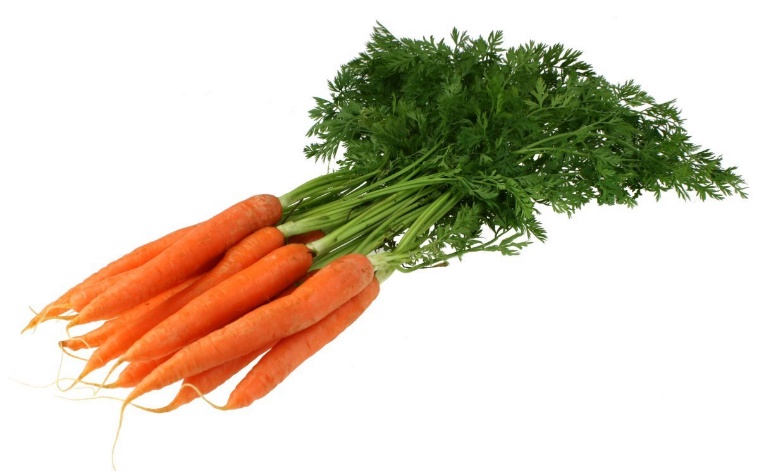 Carrots, peas and broccoli
Vegetables are good for me
For my snack and in my lunch
Veggies sticks are great to much.
Carrots, peas and broccoli
Vegetables are good for me.


( dal web)
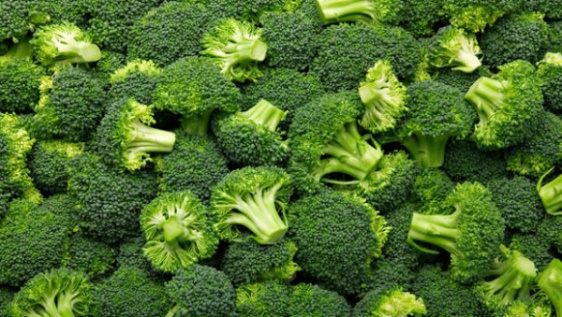 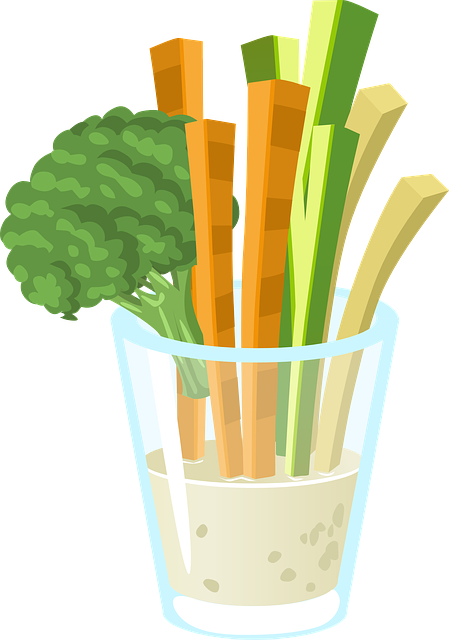 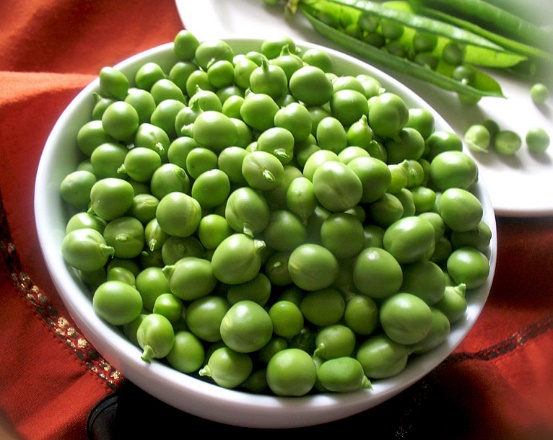 Healthy choices
Where’s my fruit? Where’s my fruit?
Here it is! Here it is!
I make healthy choices.
I make healthy choices.
Every day! Every day!


Dal web
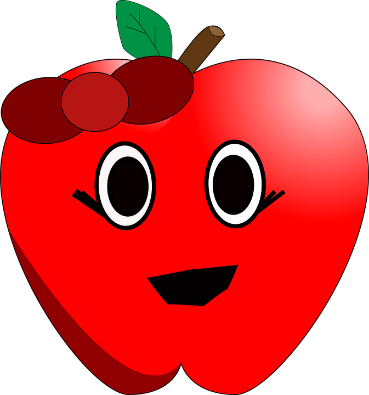 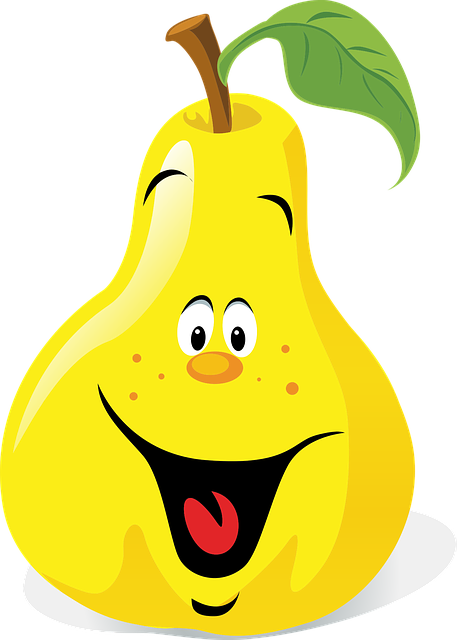 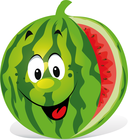 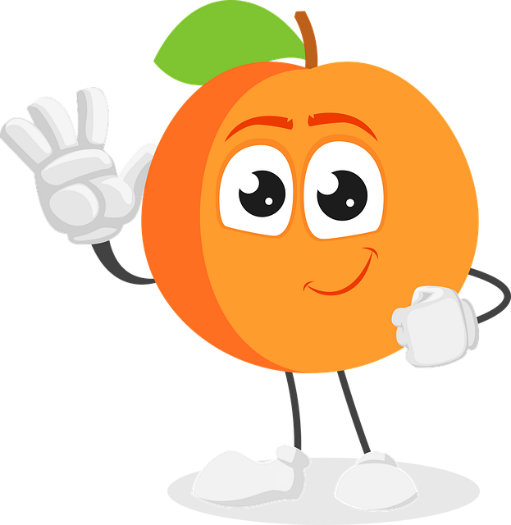 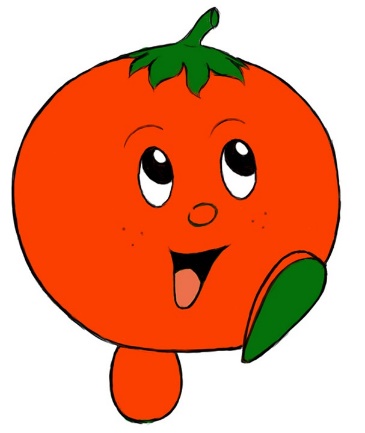 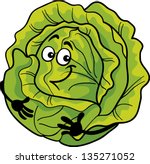 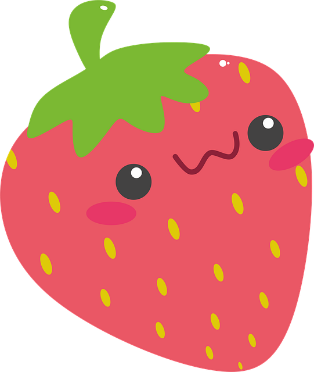 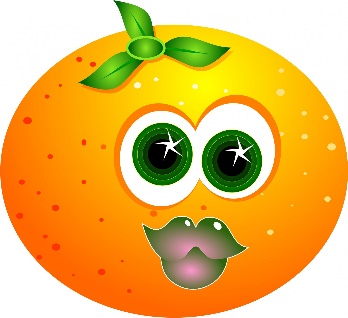 Look at the video …then listen and sing
https://www.youtube.com/watch?v=9q2FUkXBc5M
        healthy food song
https://www.youtube.com/watch?v=qLtTUd6FPOs

Colorful Fruits 
https://www.youtube.com/watch?v=uOsJouK7YN4


Risorse prese dal web